Hierarchical Cooperative Caching in Mobile Opportunistic Social Networks
Yunsheng Wang
Kettering University
Jie Wu
Temple University
Mingjun Xiao
University of Science and Tech. of China
© 2014 Kettering University
Outline
Mobile Opportunistic Social Networks
Cooperative Caching
Hierarchical Cooperative Caching
Simulation Results
Conclusion
Mobile Opportunistic Social Networks
Mobile Opportunistic Social Networks (MOSNs)
Opportunistic contacts (Mobile)
Intermittent connectivity
Instantaneous end-to-end paths may not exist
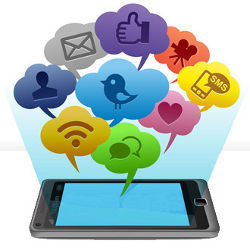 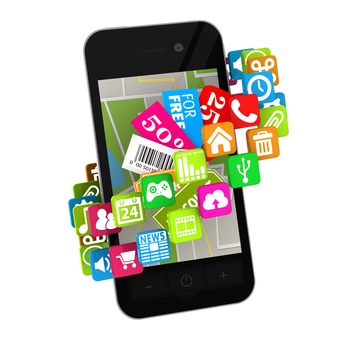 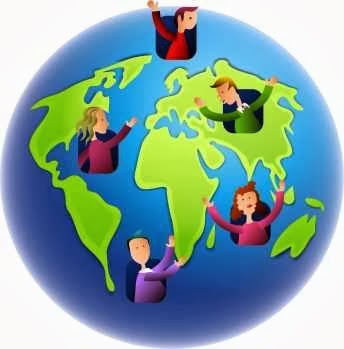 [Speaker Notes: In these networks, mobile nodes exploit node mobility and opportunistic contacts for communication while coping with such intermittent connectivity, which enables eventual message delivery even if end-to-end paths never exist.]
Challenges
Short contact duration
Limited bandwidth
A small amount of data can be transferred during each contact.
Slow development of the battery technology
Limited cache space of the mobile devices
Impossible for message flooding between the mobile devices.
Cooperative Caching
Mobile users may cache data items in a cooperative way to improve the efficiency of data access.
Data sources transfer some data copies to some nodes called cache nodes. 
Each cache node selects a subset of all the data items to cache, due to its limited storage. 
Other nodes can access data items from cache nodes instead of data sources.
Motivation
The individuals with higher contact frequency may have similar interests [1], which means they have similar high-frequency access data items.
Designing an efficient cooperative caching strategy, by considering the social relationship between the mobile users, can improve the performance dramatically.

[1] J. J. Brown and P. H. Reingen, “Social ties and word-of-mouth referral behavior,” Journal of Consumer Research, vol. 14, no. 3, 1987.
Hierarchical Cooperative Caching
[Speaker Notes: In the self component, the mobile nodes will cache its most frequently accessed data items. 
The mobile nodes with higher contact frequency are considered as friends to the cache nodes.
The cache nodes will help the friends to store the friends’ most frequently accessed data items in its friends component. 
Finally, each mobile node randomly selects a subset of the remaining data items into its strangers component.]
Data Item Placement
In the self component, each mobile node caches the most frequently accessed data items, so that it can access these data items with the minimum delay.
In the friends component, each node will store the most frequently accessed data items from its friends’ point of view, so that its friends can access these items from this cached node with short delay. 
In the strangers component, each mobile node randomly selects data items from the remaining ones to cache.
Cache Replacement
Dynamically adjustment
When the buffer is full, after the new data item is received: 
If it is the most frequently accessed data item for itself, it will compare the access frequency with the data items in the self component and replace the lowest one. 
If this received data item belongs to the friends component, it will replace the data item in its friends component by comparing its access frequency to the friend nodes. 
If the data item belongs to the strangers component, it randomly replaces one data item in the strangers component.
Simulation
Comparison Caching Mechanisms:
Random Cache
Selfish Cache, which is similar as CacheData [2] in mobile ad-hoc networks. The mobile nodes cache the pass-by data items, according to their popularity in its own point of view.
Unselfish Cache, in which every mobile node only caches the data items for other nodes, according to their knowledge about the data items’ request frequency of their encountered nodes.

[2] L. Yin and G. Cao, “Supporting cooperative caching in ad hoc networks,” IEEE Trans. on Mobile Computing, vol. 5, no. 1, Jan. 2006.
Evaluation Metrics
Data access delay: the average delay for receiving the request data item.
Successful ratio: the ratio of queries being satisfied with the requested data item within the deadline.
Overhead: the average number of data copies being cached in the whole network.
Simulation Results 1
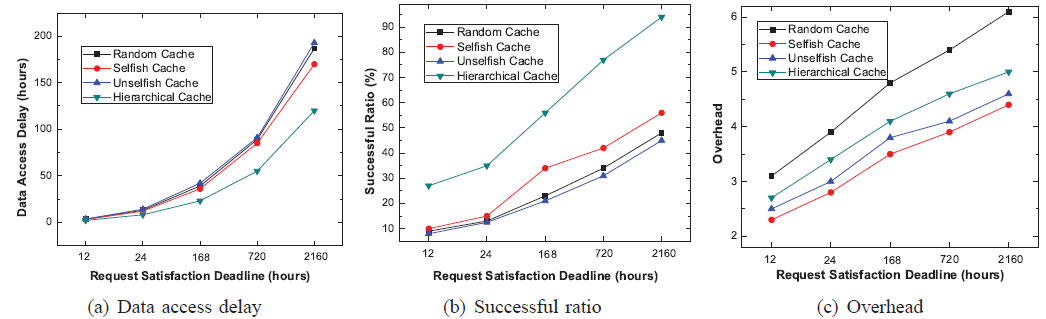 Comparison of the performance with different varying data request frequency.
Simulation Results 2
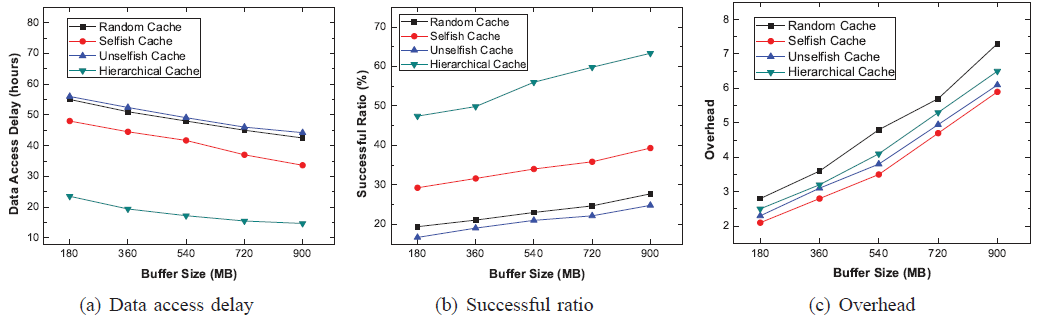 Comparison of the performance with different buffer sizes.
Simulation Results 3
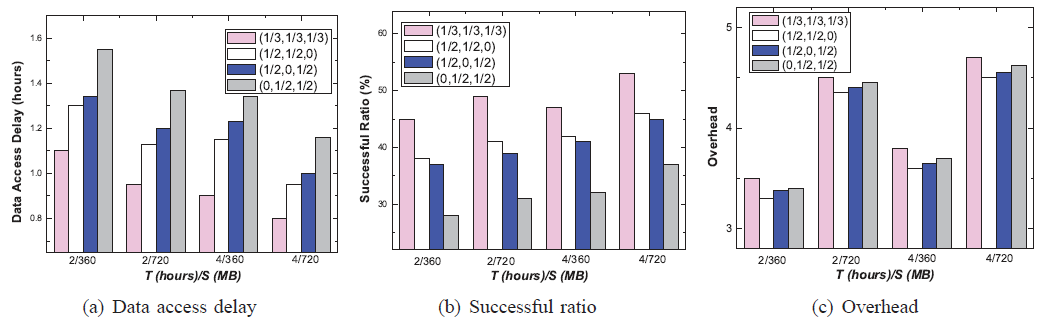 Comparison of the performance with different sizes of each key component.
Conclusion
Mobile Opportunistic Social Networks
Cooperative Caching
Hierarchical Cooperative Caching
Self
Friends
Strangers
Simulation Results
Thank You